Do trade policies matter? 
Unpacking their role in economic development, globalisation and global governance
Getting started
You’ll need a notepad on which to make notes as you go along, or you could make notes, paste images, etc. on your device.

You can view these slides:
as a slide-show for any animations and to follow links
in ‘normal’ view if you want to add call-outs or extra slides to make notes, paste images, answer questions.
Do trade policies matter?
Governments control their import and export trade through trade policies: regulations and agreements with foreign countries. With the growth of trans-national companies (TNCs) and global production chains, trade policies are a crucial part of foreign and domestic investment.

This unit will help you understand how governments use different types of trade policies to influence economic growth, increase exports and extend overseas markets so businesses can grow. 

You might also want to take a look at these GEO introductions
to globalisation and international trade and TNCs.
[Speaker Notes: Reference here to]
Global trade flows
Globalisation has enabled global trade to expand exponentially into a complex system of flows (transport) and stores (centres of production and consumption).
Countries exploit their comparative advantages to grow their economies through trade. Trade policies can have a significant effect on a country’s development – an example is Kenyan horticulture.
International trade is subdivided into visible and invisible trade.
During the 20th century a global trading system evolved which encourages efficiency and fairness for both exporting and importing countries.
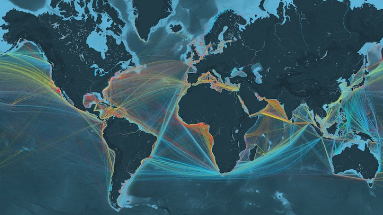 Activity
Begin by describing the complex patterns of global trade flows in this interactive presentation. 
You could select, copy and annotate graphics fromthe site.
[Speaker Notes: Web: please link Kenyan horticulture to attached doc]
The International Trading System
The Bretton Woods conference in 1944 led to the creation of three International Financial Institutions (IFIs) to monitor the global trading system.
The WTO now sets rules for the system of global trade.
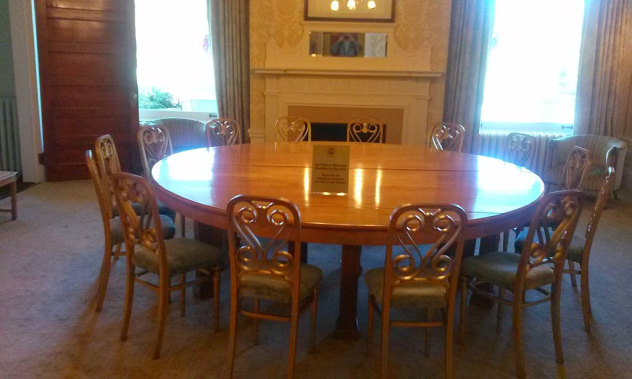 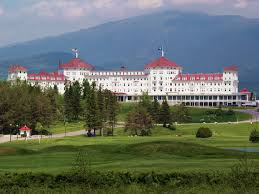 Activity
Explain the different roles of the IMF and World Bank.
Mount Washington Hotel and the Gold Room where the IMF and World Bank were created
[Speaker Notes: Photos: https://en.wikipedia.org/wiki/Mount_Washington_Hotel#/media/File:The_Gold_Room_-_Bretton_Woods_Mount_Washington_Hotel.jpg]
Role of the World Trade Organisation (WTO)
The aim of the WTO (formerly GATT) is to establish an orderly rules-based ‘club’ for international trading nations.

The WTO has six functions which are to:
administer WTO trade agreements
provide a forum for trade negotiations
monitor trade policies
adjudicate on international trade disputes
provide technical assistance to developing countries
ensure cooperation with other international organisations.
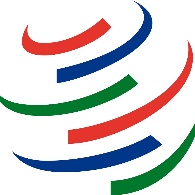 Activities
Find out about the origins of the WTO in 1995 here and the Doha Round of trade talks here.
Discussion question: does the global financial system still need all three IFIs?
How do countries use trade policies to develop?
Some countries focus on where national economic growth comes through export-led policies – developing manufacturing goods and service industries for export; examples are South Korea, Singapore and Vietnam. 
Other countries encourage national economic growth by supporting and protecting new industries from overseas competition and imports, with import substitution policies. An example is Make in India, together with India’s foreign trade policy.
Some countries adopt a combination of both approaches.
All countries develop trade policies for two main purposes: 
economic growth
political expediency.
[Speaker Notes: India Reference here to Emerging Superpowers Ch 3]
A. Economic purposes of trade policies
There is a general assumption that international trade and export-led growth will increase economic development for all the countries involved.
 
Trade improves firms’ economic efficiency and competitiveness, and also leads huge companies to become more globally integrated.
Economic benefits of international trade
Firms have access to larger markets than are available domestically.
Increased competition between firms in different countries leads to competitive pricing and cheaper products for consumers.
Trade stimulates domestic production, encourages innovation, improves productivity.
More trade increases government income from taxes.
Trade increases household income and employment opportunities.
Low-income groups are able to access more affordable goods and services.
Free trade agreements
Free trade agreements between countries aim to stimulate trade between partners by agreeing reciprocal trading arrangements for goods and/or services

Regional trade agreements are made between groups of countries and vary according to the level of economic integration.
Activity
Use this link to assess the advantages and disadvantages of different levels of regional trade agreement.
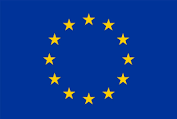 The European Union: a unique agreement between nations. Find out more here and here.
Types of trade policies
There are two types of trade policy:
Protectionism: where trade policies protect firms against foreign competition through rules (tariffs, barriers) which restrict imports
Free trade/liberalization: the removal of restrictions on imports and exports to enable free movement of goods and services between countries.
Types of trade barriers
Tariffs
Non-tariff barriers: 
export taxes
voluntary export restraints
quotas
subsidies
anti-dumping duties
regulatory barriers
administrative policies (bureaucracy).
Activity
Find out more about tariffs as trade barriers here.
[Speaker Notes: See word doc for the resource for the activity]
What are the pros and cons of protectionism and free trade?
Activity
Debate the pros and cons of free trade.
[Speaker Notes: Myths of free trade  The Benefits of Free Trade: Addressing Key Myths | Mercatus Center]
Concerns about trade policies
The WTO is increasingly concerned that trade disputes do not align with its policies. WTO rules may contradict national governments’ rules, such as on public health or racial equality. 
Example: the EU does not allow imports of chlorinated chicken or GM crops from US. 

Whose rules should prevail?

Policies, global rules and global
standards may be becoming more important than the trade itself.
Resources: 
Trade deals
UK shellfish
EU bans agricultural products
Do trade policies reduce poverty?
Trade barriers, e.g. tariffs, tend to raise prices and reduce the amount of goods and services available to business and consumers.
Free trade tends to result in high-quality, lower priced goods and cheaper imports – therefore reducing inflation in the importing country.
Activity 
Look back to slides 9–11, and these links from the World Bank: video, text and here.
In what way might each of the trade policies reduce poverty?
[Speaker Notes: Food and Agriculture Organisation and global hunger  FAO Policy Series: Trade policy - YouTube]
Unequal trading relationships
Developed economies import raw materials, often from low- and middle-income countries. This results in unequal trading relationships.
Since the1980s debt crisis, many low income countries have resorted to help from the IMF, which forced governments to adopt structural adjustment programmes (SAPs). These included policies such as reducing subsidies, privatization, lowering tariffs to foreign trade. 
They were forced to abandon their protectionist policies.
These countries often also lacked good governance: poor enforcement of laws, tax collection, environmental regulations. TNCs exploited these economies.
Since the 1980s numbers of low-income countries now have middle-income status, e.g. Ghana, Bangladesh, Indonesia.
Research
Analyse the relationship between trade policies and poverty in one low- or middle- income country.
B Political purposes of trade policies
Trade flows more smoothly in stable political environments.

Political instability increases transaction costs between exporters and importers. It reduces incentives to create and maintain business relationships.
There are political reasons why governments intervene in the economy
These include to: 
protect people and places with ageing and inefficient industries
protect jobs and industries from unfair competition or aggressive trade policies
protect national security and intellectual property
protect the environment
protect consumers’ health
protect human rights / ethics
act in retaliation for perceived unacceptable political activities
recognise historical associations, e.g. Commonwealth countries.
Activity
Read the arguments for and against government intervention in their economies
What do you think?
[Speaker Notes: Should the government intervene in the economy? https://www.economicshelp.org/blog/5735/economics/should-the-government-intervene-in-the-economy/



The importance of India’s foreign trade policy  Importance of India’s Foreign Trade Policy (imarticus.org)]
ActivityDo some research to explain whether economic or political policies dominate the trade in each of the situations below.
Gas from Russia to the EU
Whisky to USA
Bananas from the Caribbean
Steel production in the UK
EU-UK auto industry
[Speaker Notes: https://www.feednavigator.com/Article/2018/07/26/Tackling-non-tariff-barriers-is-key-for-increased-EU-US-soy-trade]
Trade between developed economies
Developed economies face challenges in protecting jobs in their older industries while also wanting grow their export markets.

Dominant economies such as China, US and EU adopt many different trading policies. 

China and USA are currently waging a trade war in an effort to protect their internal economies, while also expanding their overseas markets.
Activity
Look at the resources (right) and suggest why the US and China trade policies are damaging both economies.
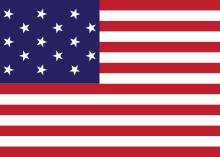 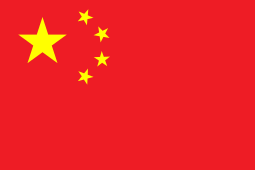 [Speaker Notes: Free trade and the environment: http://www3.cec.org/islandora/en/item/1871-free-trade-and-environment-picture-becomes-clearer-en.pdf 

Role of trade policy in sustainable agriculture  https://ecipe.org/publications/sustainable-agriculture/]
Taking it further
Wealthy countries, home to TNCs, demand the opportunity to export manufactured goods and services which compete with, and undercut, those in poorer countries. 
Poorer countries are less likely to be part of a powerful free trade relationship.
Fair trade aims to reduce the impact on primary producers of receiving only a small percentage of the price of a finished product.
Trade helps to grow countries’ economies but can have devastating impacts on the environment.
Activity
Analyse the impacts of trade in palm oil on the environment in its producer countries.
[Speaker Notes: Suggest TNC link to other GEO webinar.]
Have a think about these complex questions
How do trade policies affect different stakeholders in the global trading system?

How can we ensure future global prosperity and sustainability, while at the same time respecting national sovereignty?

To what extent should economic prosperity take precedence over ethical trading?
Glossary
Comparative advantage: a country's ability to produce a good or service more efficiently and inexpensively than another. 
GATT (General Agreement on Tariffs and Trade): formed in 1944 at the Bretton Woods conference; it aimed to increase economic interdependence in order to stop countries going to war. 
Invisible trade: trade in services (e.g. financial transactions) which you cannot see.
Low-income countries are defined by the World Bank as having gross national income (GNI) per capita of $1,036 or less in 2019.
Middle-income countries have GNI per capita of $1,036-$12,535 (see here).
Non-tariff barriers (NTBs): any policy other than tariffs which affects trade flows. 
Tariff: a tax on a product/service which is imported or exported. It adds to the costs of trade and increases the price of the product/service.
Visible trade: physical products seen going in or out of a country.
Links
Further reading
From the awarding bodies
Miller, G. (2018) Top Spec Geography: Emerging Superpowers, GA, Chapters 3 and 4.
Williams, G., Meth, P. and Willis, K. (2014) Geographies of Developing Areas, Chapters 4 and 10.
Acknowledgements
This presentation has been written by Gill Miller, Senior Lecturer Emerita at the University of Chester. She is a former A-level Chief Examiner and author, and was President of the GA 2019-20.

Figures
Slide 5: Photos: https://en.wikipedia.org/wiki/Mount_Washington_Hotel#/media/File:The_Gold_Room_-_Bretton_Woods_Mount_Washington_Hotel.jpg